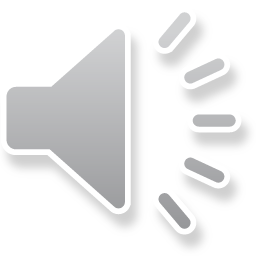 开学季
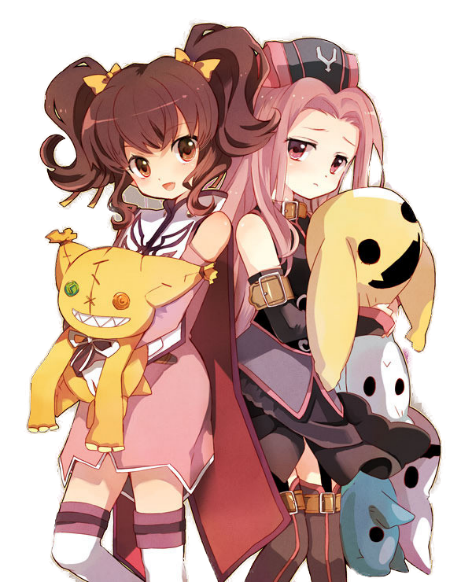 创意动漫主题
招新模板
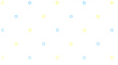 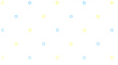 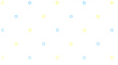 社团成长史
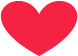 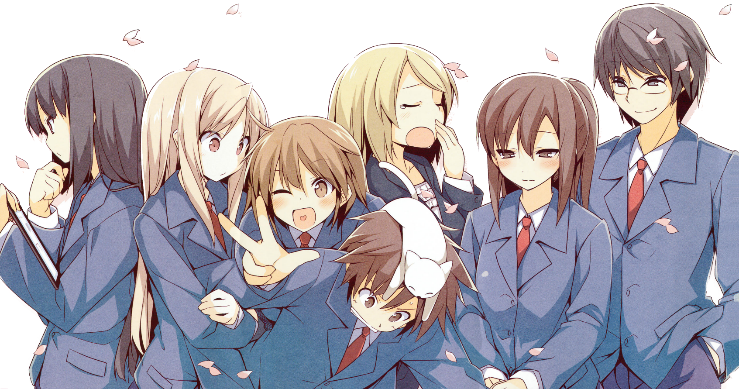 2011年，动漫社正式成立
经历了一年的不断摸索

我们成长、蜕变
2012年，获得“校园优秀社团”称号

…

2015年，我们终于等来了你
部门介绍
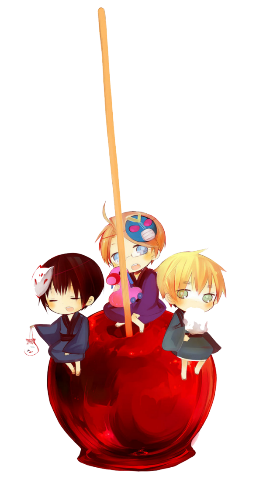 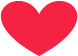 策划部
负责脑洞大开想活动
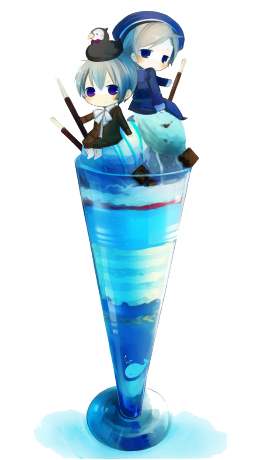 财务部
有钱！任性！
日常工作就是数钱
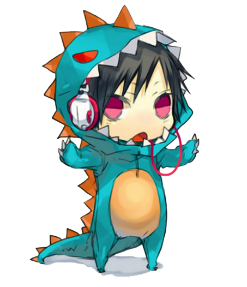 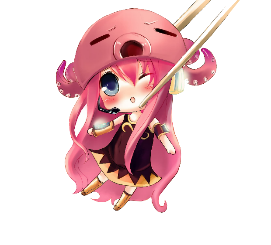 组织部
秘书部
负责活动前期准备以及后期扫尾工作
负责联系社团成员
制作通讯录
发布活动资讯
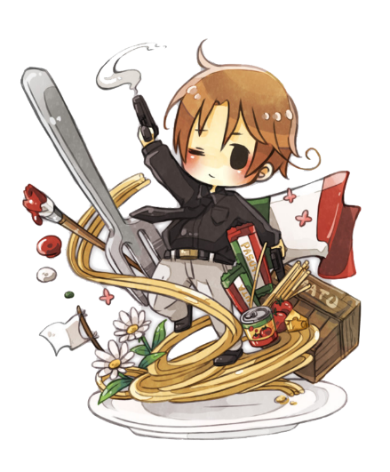 宣传部
负责海报制作
微信公众平台日常推送
招新要求
小鲜肉或者小花朵
这个很重要！
深深地热爱日漫
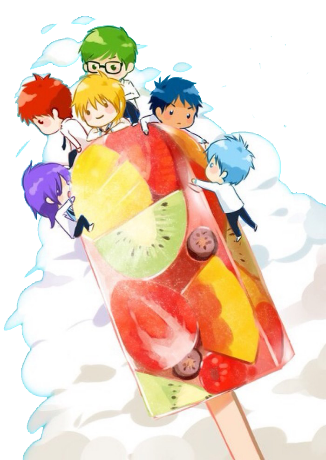 宅，腐，基什么的
最爱了
入社三步曲
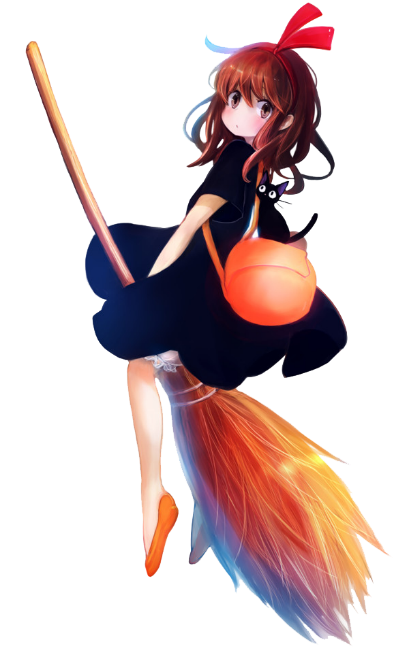 第一步报名
“
关注微信公众平台线上报名

9月20日，社团大本营处先下报名
”
第二步面试
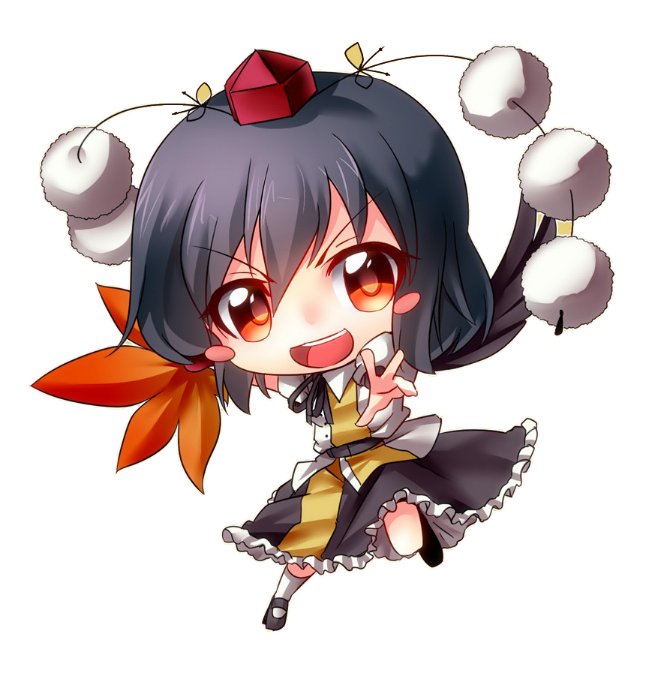 “
心仪哪个部门求你霸气的告诉我
”
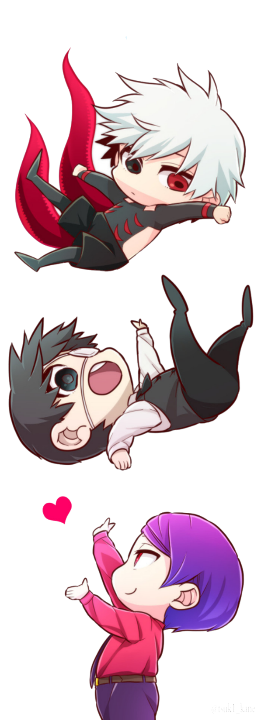 第三步录取
“
来吧来吧，快到碗里来
”
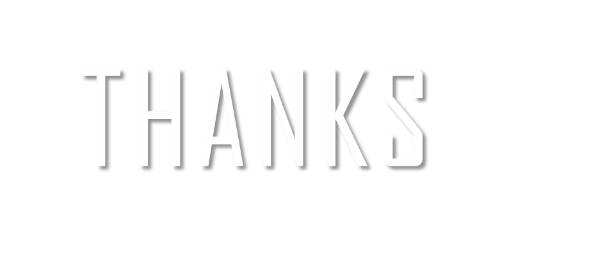 ありがとうございます
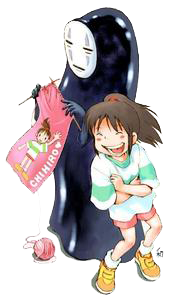